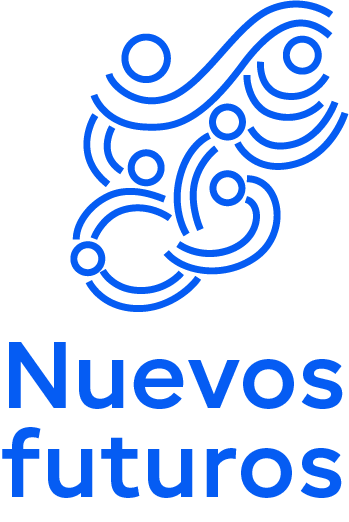 Síntesis de resultados
Fase diagnóstico
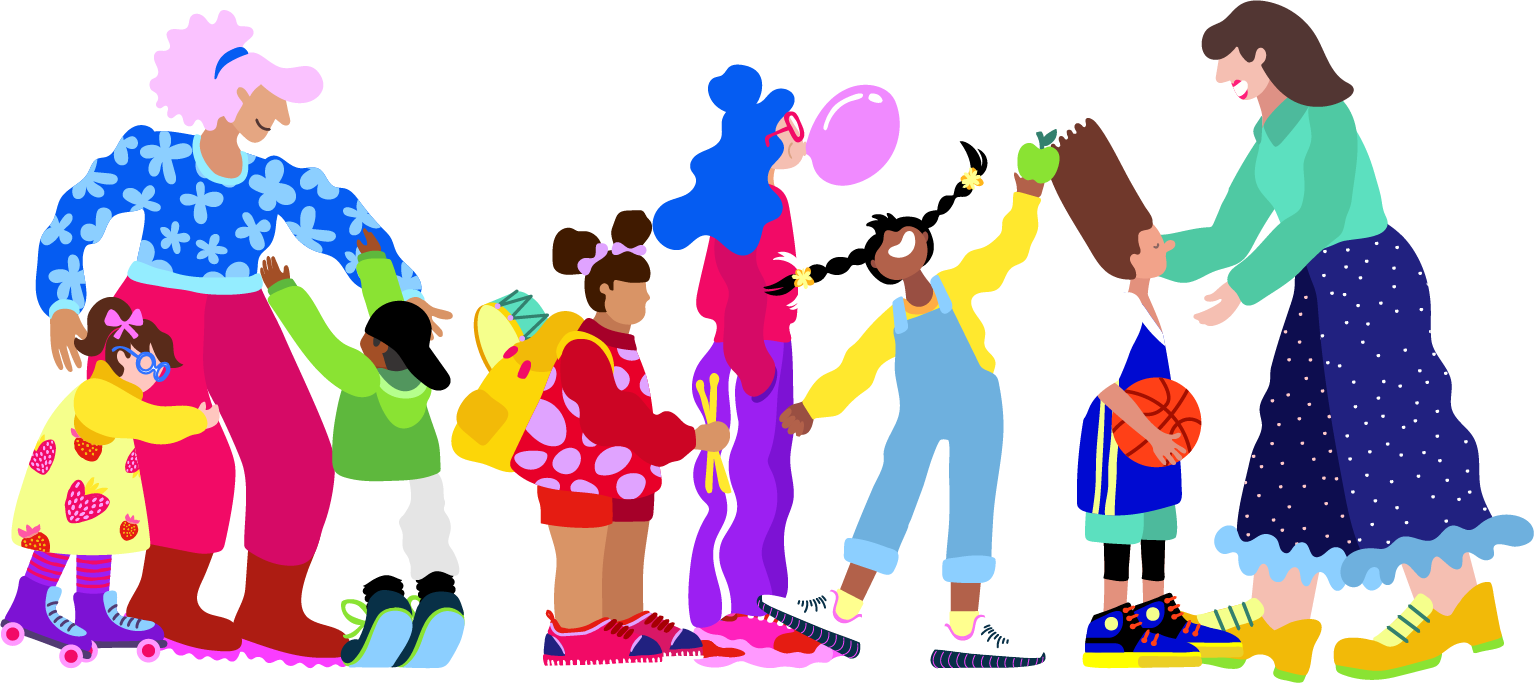 Mayo 2020
Introducción
Síntesis de resultados  Fase Diagnóstico
Los resultados de la etapa diagnóstico son los insumos clave para guiar las  discusiones y toma de decisiones durante el diseño e implementación del  sistema de formación y la formación que este articula.  

En base a esto, se iniciarán discusiones para tomar decisiones en el corto,  mediano y largo plazo.
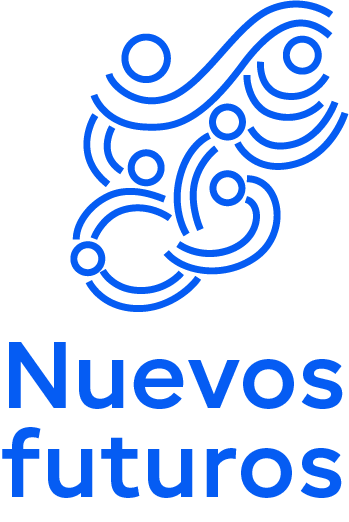 Índice
Contexto general del proyecto

Enfoque de la investigación

Resultados de la investigación
Contexto político social 
Contexto residencias 
Trabajadores/as de residencias 
Niños, niñas y adolescentes
Recomendaciones
Sobre el Sistema 
Sobre la Formación
4

9


11
12
15
18
28
32
34
43
Capítulo 3













S

RO U T U F
S  O  V  E  U  N
O
V  I
T
A  R  O  P  R  O  C
L  A  U  N  A
M









35
Nuevos futuros
Contexto
general
del proyecto
5
Fases del proyecto:
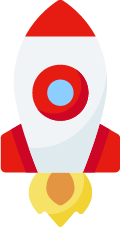 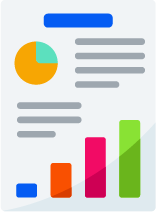 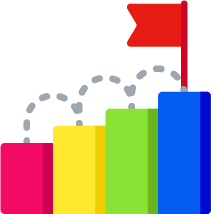 Síntesis de resultados  Fase Diagnóstico
Fase 2: 
Diseño de la solución
Fase 1: 
Diagnóstico
Fase 3:Implementación
Levantamiento de la información necesaria para el diseño e implementación de la solución.
Ejecución de la solución diseñada,  integrando los aprendizajes y recomendaciones, ajustando la solución 
y midiendo primeros resultados de la  solución implementada.
Recoger los hallazgos relevantes de la etapa de diagnóstico y utilizarlos como insumos, integrando la visión de los usuarios, sus necesidades, problemas y experiencias, en la solución.
5
Técnicas utilizadas:
Encuesta
Información sociodemográfica:
Sistematización de información sociodemográfica disponible respecto a los NNA en residencias, los/as trabajadores/as, y las residencias.
Se realizó un cuestionario online autoaplicado en el que participaron:
856
Directores/as, dupla psicosocial, ETD, otros  técnicos y profesionales, otros oficios (de OCAS a  nivel nacional).
Mapa de actores y redes:
Se hizo un catastro de 214 actores que rodean las residencias y la formación de las mismas, agrupándolos en 14 categorías.
17,5%
3,04%
Tasa de respuesta
Margen de error
Síntesis de resultados  Fase Diagnóstico
Entrevista
Se realizaron:
Revisión bibliográfica:
Se analizaron fuentes y evidencia en temáticas relacionadas:
● NNA en acogimiento alternativo
● Necesidades de capacitación a nivel internacional
● Evaluación de resultados de actividades de formación
● Sistemas de formación para trabajadores
Entrevistas individuales y grupales semi-estructuradas realizadas de manera virtual y  presencial.
45
Participantes:
Egresados/as, trabajadores de residencias, instituciones  de capacitación, directores regionales de Sename,  funcionarios de direcciones regionales y especialistas en  formación de OCAS.
6
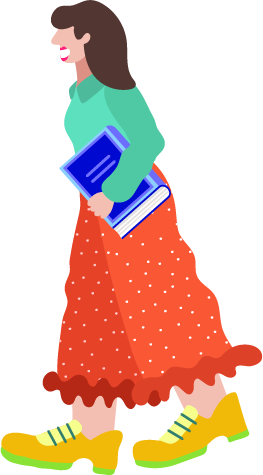 Nuevos futuros
Enfoque
de la 
investigación
7
Enfoque de la investigación:
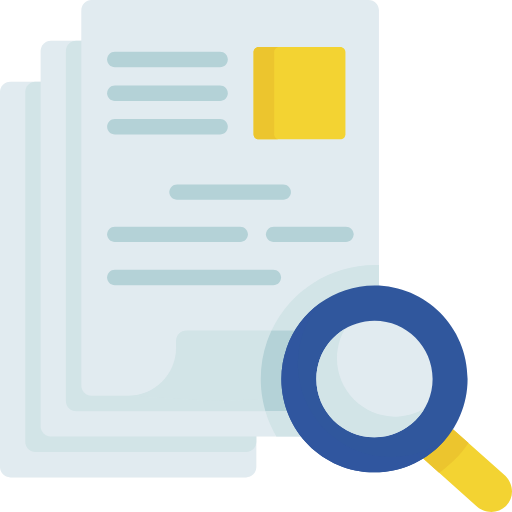 Comprender a los niños, niñas y adolescentes y sus familias, y las condiciones y situaciones que han vivido.
Comprender a las personas que intervienen y se relacionan con los NNA; los problemas, necesidades y experiencias a los que se enfrentan en el ejercicio de su labor.
Síntesis de resultados  Fase Diagnóstico
Para la presentación de los resultados de la fase diagnóstico, nos basaremos en el  enfoque ecológico, que sugiere que el  desarrollo del ser humano solo se puede  entender en su contexto social.
Comprender cómo funcionan las residencias y el territorio donde se insertan.
Comprender el contexto en el que se enmarca el sistema de protección de niñez.
8
Enfoque de la investigación:
Considerando lo anterior, se construyeron 
4 diferentes niveles en torno a los niños, niñas y adolescentes.
Contexto político-social
Contexto de las residencias
Síntesis de resultados  Fase Diagnóstico
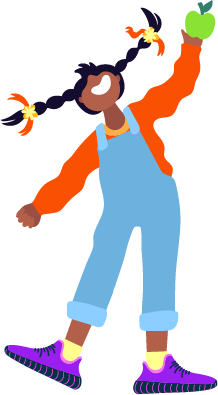 Trabajadores de las residencias
Niños, niñas y adolescentes
9
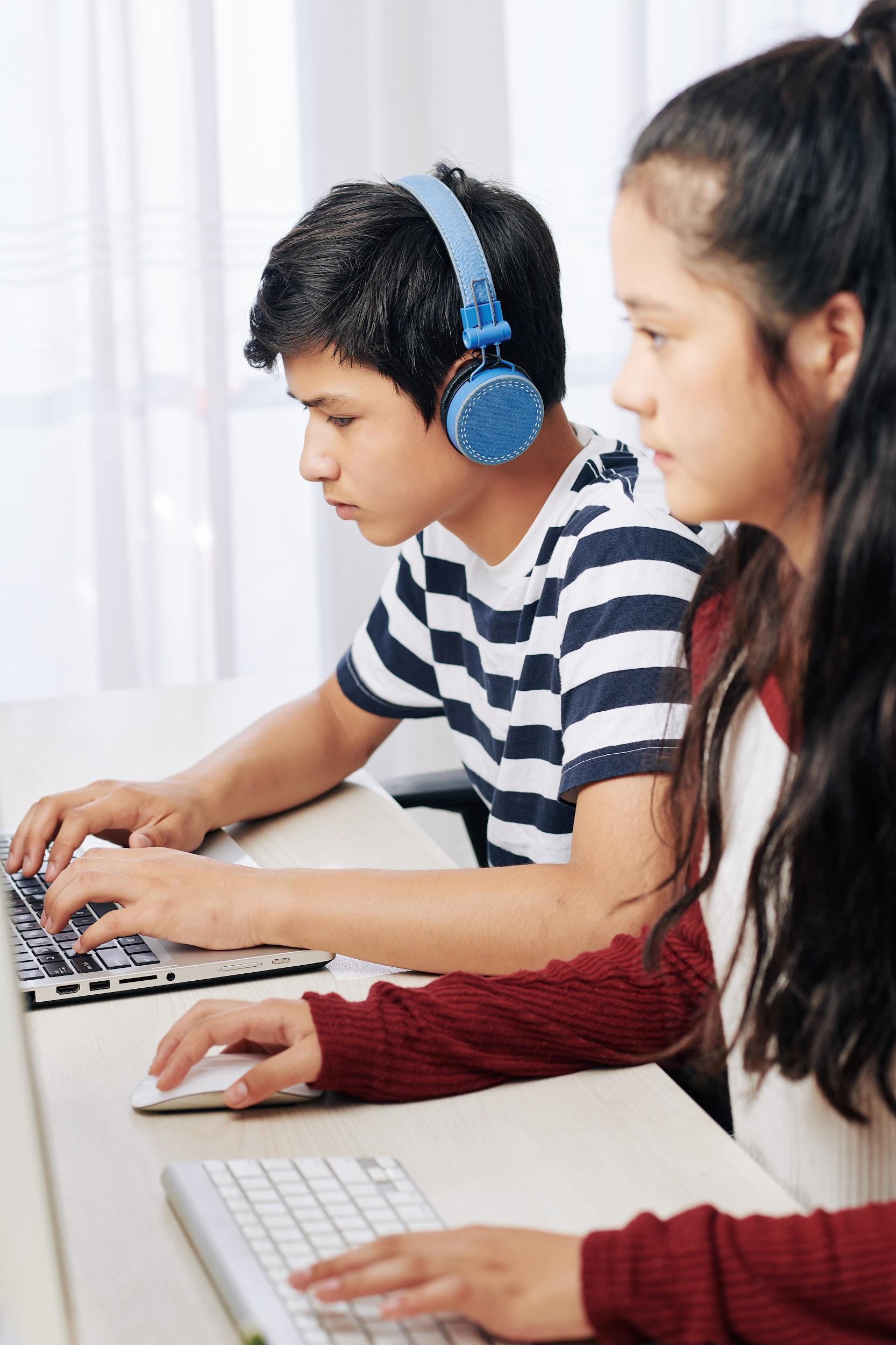 A partir del enfoque presentado anteriormente, los hallazgos de la Fase de Diagnóstico se presentarán estructurados en los 4 niveles mencionados.
Síntesis de resultados  Fase Diagnóstico
10
Capítulo 1













S

RO U T U F
S  O  V  E  U  N
O
V  I
T
A  R  O  P  R  O  C
L  A  U  N  A
M









3
Nuevos futuros
Resultados 
de la investigación
11
Resultados de la investigación:
Contexto político-social
Referido al contexto en el que se enmarca el
sistema de protección de infancia y los derechos de niños, niñas y adolescentes.
Síntesis de resultados  Fase Diagnóstico
12
Hallazgos
Contexto político-social
“Las residencia es una especie de mito urbano. 
El resto de la población tiene una visión catastrófica. Yo soy la quitadora oficial de niños.”
(Paola, directora de residencia, 5 años de experiencia, 2020)
1.
Protección integral
de los NNA
2.
Estigmatización social de las residencias e invisibilización de los NNA
“Es necesaria una política pública de protección integral. Es imposible que un hogar haga todo.”
(Juana y José, institución de capacitación, más de 20 años de experiencia, 2020)
13
Hallazgos
Contexto político-social
“Hay niñas de 11 que requieren un espacio mejor acondicionado, donde se pueda hacer una contención física, medicamentosa, etc. Nosotros no estamos preparados para eso, y no hay oferta programática para esos niños y por eso terminan en estos espacios”
(Daniel, psicólogo, más de 3 años de experiencia, 2020).
3.
Los pocos recursos en el sistema influyen en tener bajos sueldos y escasos beneficios
4.
Sistema de cuidado alternativo no cuenta con la diversidad de oferta adecuada para responder a las necesidades y características de los NNA
“Si tuviéramos más plata, lo que haría sería ampliar el equipo, mejorar selección del equipo, equipo profesional permanente en las casas, formar a las ETD, una escuela permanente, subir los sueldos.”
(Marcela, directora de residencia, más de 16 años de experiencia, 2020)
14
Resultados de la investigación:
Contexto de las residencias
Referido al contexto en el que operan las
residencias, la interacción con otros organismos del territorio y características generales de las instituciones que tienen residencias a su cargo.
Síntesis de resultados  Fase Diagnóstico
15
Hallazgos
Contexto de las residencias
3.
La relación con la red es clave para favorecer la disponibilidad de los servicios del territorio, pero las residencias pueden sentirse aisladas de ésta
1.
No existe un lenguaje común entre actores que se involucran en el trabajo con niñez vulnerada
2.
Las direcciones regionales tienen mucha relevancia para las residencias y en el territorio
“Nosotros dependemos un 90% de que las
niñas tengan un buen psiquiatra y que
tengan una buena administración de medicamentos. Por ejemplo el otro día, 
la psiquiatra del hospital me chucheteó, tu
crees que la chica se va a querer atender, 
no po.”
(Jaime, director de residencia, 14 años de experiencia, 2020)
“Muchas veces se justifica el cómo hago
lo que hago, basta con que tenga un buen vínculo con el niño, pero el vínculo cada uno lo define como quiere. Hay relevancia del vínculo, pero muchas veces entendemos cosas diferentes de esto”
(Ricardo y Sonia, funcionarios DR, 2020)
16
Hallazgos
Contexto de las residencias
4.
Las competencias y perfiles dependen de la organización a cargo y la disponibilidad de trabajadores en el territorio
6.
No se propician procesos ni instancias formales para el cuidado de los equipos
5.
La oferta de capacitación para los trabajadores de residencias está desarticulada y no tiene continuidad
“Era muy distinta la percepción de lo que era el autocuidado, salir a comer, etc. todos lo veían de algo de afuera, no había percepción de que es algo interno.”
(Maricel, encargada de capacitación OCA, 2020)
“No hay gente que llegue acá a poner a disposición. Es una ciudad muy fea que no tiene proyecciones, que no se va a hacer vida. Son profesionales que están un poco de paso, y lamentablemente con poca preparación.”
(Constanza, directora regional, 19 años de experiencia, 2020)
17
Resultados de la investigación:
Trabajadores de las residencias
Referido a las personas que interactúan en el día a día con los niños, niñas y adolescentes,
considerando sus dinámicas de trabajo y relaciones entre los equipos de trabajo.
Síntesis de resultados  Fase Diagnóstico
18
Hallazgos
Trabajadores de las residencias
Los hallazgos correspondientes a los trabajadores de las residencias, se estructuran en cuatro categorías temáticas:
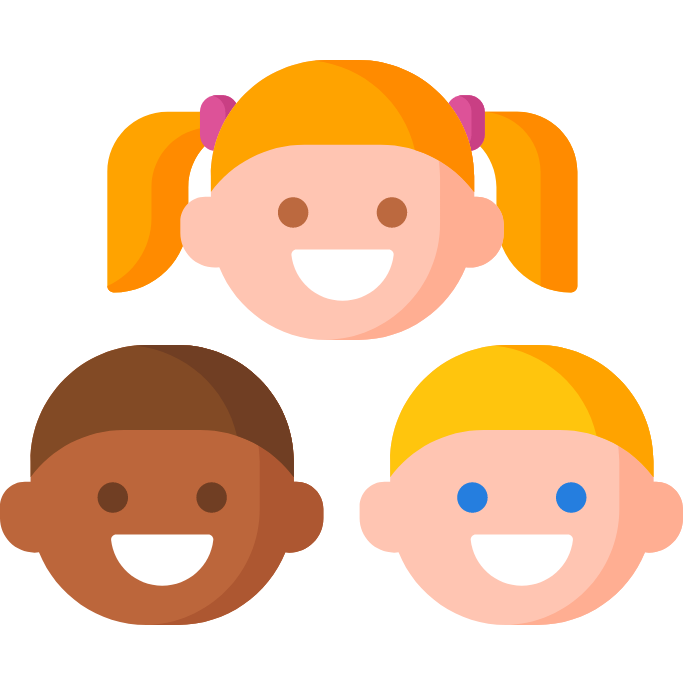 Síntesis de resultados  Fase Diagnóstico
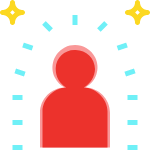 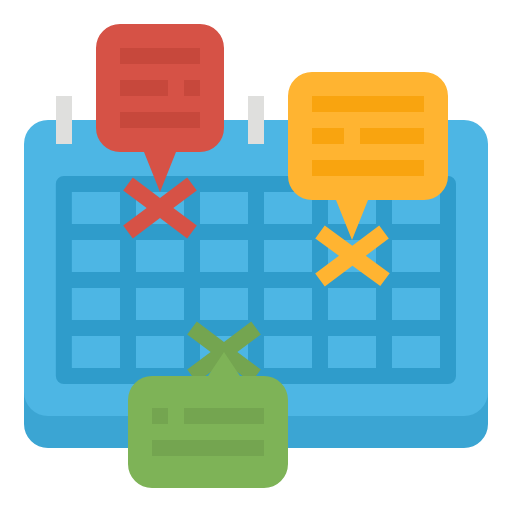 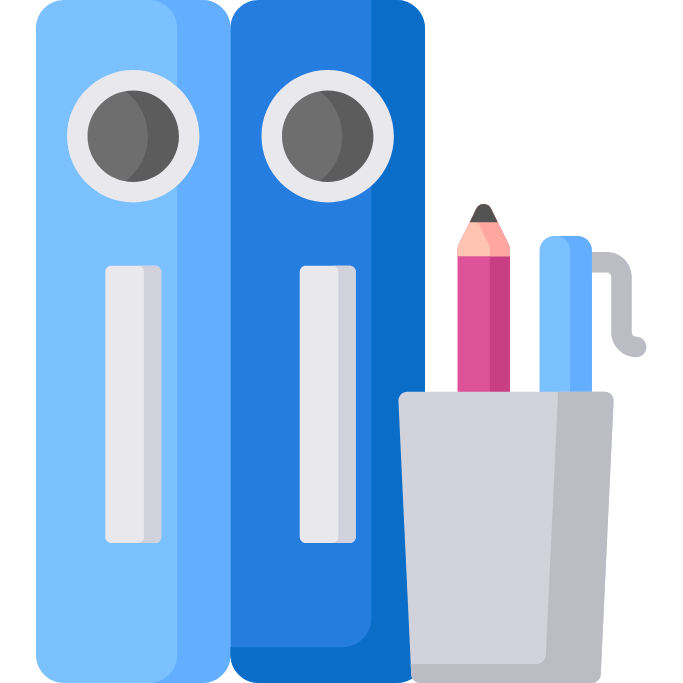 1
2
3
4
Dinámicas 
de trabajo
Características
propias de
trabajadores
Intervención y
relación con NNAs
Necesidades e
instancias de
capacitación
19
Hallazgos
Trabajadores de las residencias
1.
Las formas de trabajo y dinámicas de equipo son determinantes para un buen ambiente y resultados efectivos en la residencia
“No hay espacios o instancias para compartir prácticas, espacio para juntarnos y retroalimentar el trabajo, porque estamos todo el día corriendo y absorbiendo”
(Consuelo, ETD, 2020)
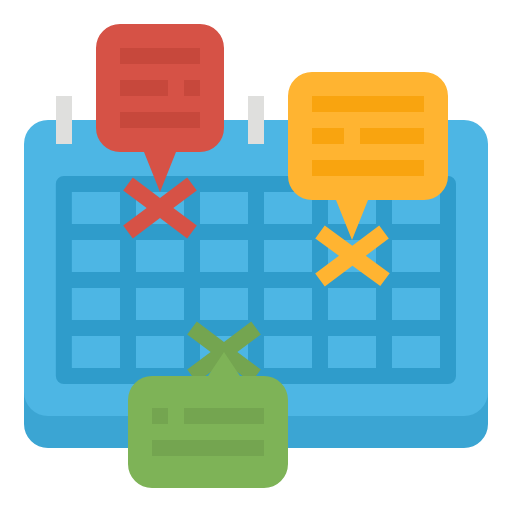 2.
No se cuenta con prácticas y herramientas para el “cuidado de cuidadoras”
"Entre los tíos, directores, manipuladora
de alimentos hay murallas muy potentes
que los separan. Todos son importantes, cada uno cumple un rol"
(Marco, 51 años, egresado, vivió 17 años en residencia, 2020)
Dinámicas 
de trabajo
20
Hallazgos
Trabajadores de las residencias
3.
Inducción como instancia clave para sensibilizar, comprender, y relevar el rol de los/as trabajadores/as
5.
La dupla psicosocial es el enlace clave entre los actores de la residencia
4.
El estilo de liderazgo de la dirección determina el sello de la residencia
“Fin de semana, siempre hay un profesional de turno.(...) Ayuda que estén cuando hay una descompensación, teníamos un psicólogo que nos ayudaba mucho."
(Dominga, ETD, 10 años de experiencia, 2020)
El 99% de los trabajadores que no recibieron inducción, lo considera necesario para comprender y desempeñar sus funciones.
(Encuesta Nacional Necesidades de Capacitación para Trabajadores/as de Residencias de NNA, 2019)
21
Hallazgos
Trabajadores de las residencias
6.
Hay disposición por aprendizaje y mentoría entre
educadoras
8.
Los cargos de apoyo en áreas
especializadas cumplen una
función esencial de soporte en la residencia
7.
Existe un doble discurso
respecto a figura de las ETD
“[la tens] ella resuelve la vida con temas de salud. (...) Funcionamos estupendo con la dupla del Cesfam, todos conocen a nuestra TENS”
(Paola, directora de residencia, 5 años de experiencia, 2020)
"Compartir las buenas prácticas, sirve mucho. Imagínese yo que vengo llegando, a lo mejor puedo aportar, y siempre abierta a aprender(...)"
(Pamela, ETD, 2 meses de experiencia)
22
Hallazgos
Trabajadores de las residencias
1.
Ser “agentes de cambio” en los NNA otorga gratificación y realización en el trabajo
3.
Los trabajadores de las
residencias se sienten
olvidados y estigmatizados
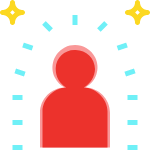 2.
Los/as trabajadores/as de
las residencias perciben una
sobrecarga laboral
“Siento que las residencias son el último pelo de la cola del gato, siento que no se nos da la importancia que nos merecemos (...) uno no se siente escuchada, a nosotros no nos había felicitado nadie nunca por nada, no hay reconocimiento por nada de este trabajo, siempre se ve lo negativo, no se ve desde lo positivo”
(Paola, directora de residencia, 5 años de experiencia, 2020)
Características
propias de
trabajadores
23
Hallazgos
Trabajadores de las residencias
1. Los perfiles de los NNA hoy en día requieren de mayor especialización en los equipos, para así favorecer la comprensión y abordaje de ellos/as en el contexto residencial
“Se aprecia una falta de diagnósticos en un 29%
en OCAS y un 4,7% en AADD de las carpetas de
las residencias, aún cuando los ingresos no
fuesen recientes.”
(Auditoría Social SENAME, 2019).
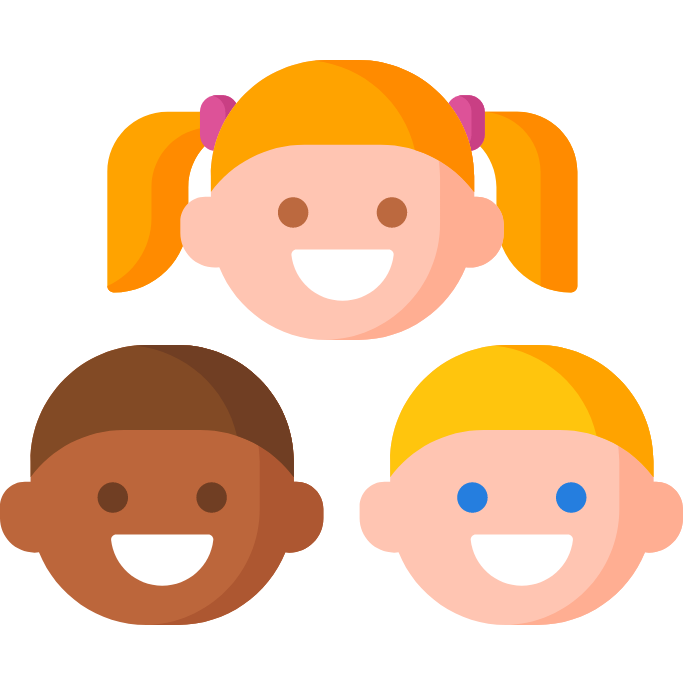 2.
Existe una necesidad transversal de competencias para diagnosticar, formular y dar seguimiento a planes de intervención”
“Son múltiples las problemáticas de los NNA y sus familias: Drogas, alcohol, abuso, papás en la cárcel, abandono, maltrato, etc. Por lo que se necesitan equipos multidisciplinarios.”
(Marco, 51 años, egresado, vivió 17 años en residencia)
Intervención y
relación con NNAs
24
Hallazgos
Trabajadores de las residencias
3.
Los trabajadores requieren competencias específicas para establecer intervenciones efectivas y pertinentes con las familias
5.
Se producen situaciones complejas entre los NNA y las educadoras en el cuidado cotidiano
4. El trabajo de la dupla
psicosocial es crítico para la intervención con los NNA y sus familias
“[la tens] ella resuelve la vida con temas de salud. (...) Funcionamos estupendo con la dupla del Cesfam, todos conocen a nuestra TENS”
(Paola, directora de residencia, 5 años de experiencia, 2020)
“Finalmente el mundo adulto es lo que te genera más dificultades y hay que tener la capacidad de que esto no afecte a los NNA”
(María, directora de residencia, 2020)
25
Hallazgos
Trabajadores de las residencias
1. 
Discrepancia entre lo que
los/as trabajadores/as dicen saber y luego dicen necesitar
“Las capacitaciones han sido muy generales (...) es clave la intervención en crisis, pero teniendo en cuenta el sistema residencial, que sea práctico y enfocado a lo cotidiano.”
(Scarlett, trabajadora social, 6 años de experiencia, 2020)
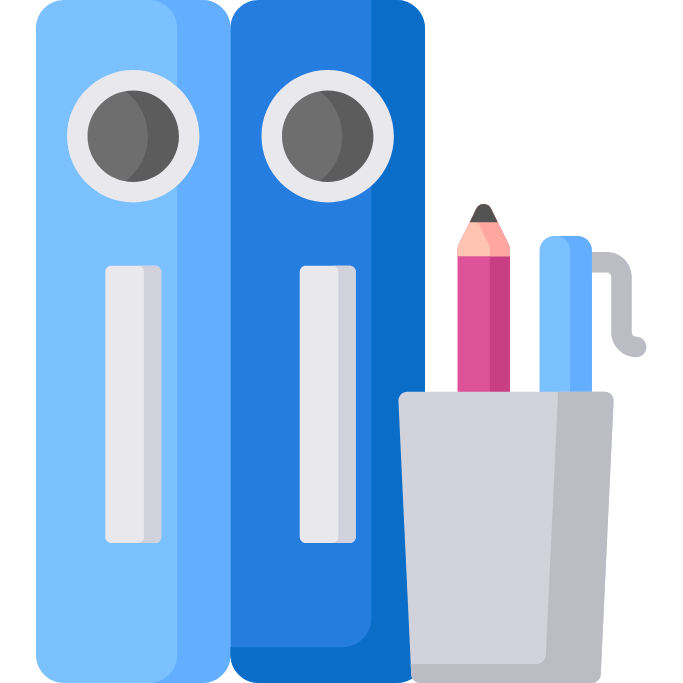 2.
Inconsistencia entre la
necesidad de formación
manifestada y la adherencia
a las capacitaciones
“La gran mayoría de los trabajadores
se ha capacitado (82%) y en una
variedad de temáticas en el ejercicio
de su cargo”
(Encuesta Nacional de Necesidades de Capacitación para Trabajadores/as de Residencias de NNA, 2019)
Necesidades e
instancias de
capacitación
26
Hallazgos
Trabajadores de las residencias
“Dado el escenario actual este sistema [de formación] debe contribuir a generar retención de los equipos, y bajar los niveles de rotación.”
(Focus 1, instituciones de capacitación, 2020)
3.
Escasa evaluación de resultados e impacto de las capacitaciones
impartidas
4.
Posibilidad de crecimiento profesional puede constituirse como un elemento de retención para los/as trabajadores/as
“Incorporar evaluación, si no se evalúa será un curso más.”
(Valentina, directora regional, más de 6 años de experiencia, 2020)
27
Resultados de la investigación:
Niños, niñas y adolescentes
Referido a las características de niños, niñas y adolescentes en su paso por las residencias, considerando sus percepciones y opiniones acerca de sus emociones, comportamiento, relación con los/as trabajadores y servicios prestados por la residencia y red de la misma.
Síntesis de resultados  Fase Diagnóstico
28
Hallazgos
Niños, niñas y adolescentes
1.
El amor y cariño recibidos
son uno de los factores más
importantes para los niños,
niñas y adolescentes
3.
Tener una atención personalizada permite tomar en cuenta necesidades particulares y prevenir conductas de riesgo
2.Los NNA pueden generar
vínculos significativos con
sus pares en la residencia,
considerándose hermanos y
hermanas
"El amor fue lo que me ayudó a sobrevivir, el amor me ayudó a sobrevivir ahí, pero yo lo tuve, no sé si todas"
(Rosario, 36 años, egresada, vivió 15 años en residencia, 2020)
“Tomar a un chico de 13, 14 años, tomar sus intereses y potenciarlos y que ya tengan un norte en su cabecita”
(Cristóbal, 24 años, egresado, vivió 10 años en residencia, 2020)
29
Hallazgos
Niños, niñas y adolescentes
3.
Preparación para la vida
independiente es determinante para las experiencias adultas
6.
Los egresados indican que la
educación y alimentación son
esenciales y no siempre se
aseguraban
5.
Una infraestructura adecuada influye en tener una buena experiencia en la residencia
“Mejorar la preocupación porque los niños vayan al colegio. Se entiende que cuando tienen algún problema no puedan ir, pero hay que impulsarlos. Porque sino hay niños que por años no van al colegio. Mi hermano, él tiene 17 años y está pegado en séptimo."
(Lorna, 23 años, egresada, vivió 15 años en residencia, 2020)
"Falta apoyo cuando el niño egresa, sobre todo cuando son más grandes. Uno no está preparado para nada. ¿Qué va a ser de mi vida? ¿Con quién voy a vivir? (...) Me hizo falta más apoyo en el egreso, por eso yo volví a recurrir acá, yo no tenía nada.”
(Caterina, 24 años, egresada y ETD, vivió 10 años
en residencia y es ETD hace 3 años, 2020)
30
Hallazgos
Niños, niñas y adolescentes
“Porque lo que uno escucha en la noche es al otro niño llorando, es a la tía llevándoselo quién sabe dónde, son esas cosas oscuras que nadie quiere escuchar, eso es lo que escucha el niño."
(Cristóbal, 24 años, egresado, vivió 10 años en residencia, 2020)
7.
Existe sensación de encierro de los NNA en las residencias
8.Pueden producirse acciones o conductas violentas hacia los NNA
"El sistema hace que te sientas culpable de estar ahí. Te sientes en una cárcel y no hiciste nada para merecerlo. Lo único que pensabas todo el día era en salir, escaparte."
(Rosario, 36 años, egresada, vivió 15 años en residencia, 2020)
31
Capítulo 1













S

RO U T U F
S  O  V  E  U  N
O
V  I
T
A  R  O  P  R  O  C
L  A  U  N  A
M









3
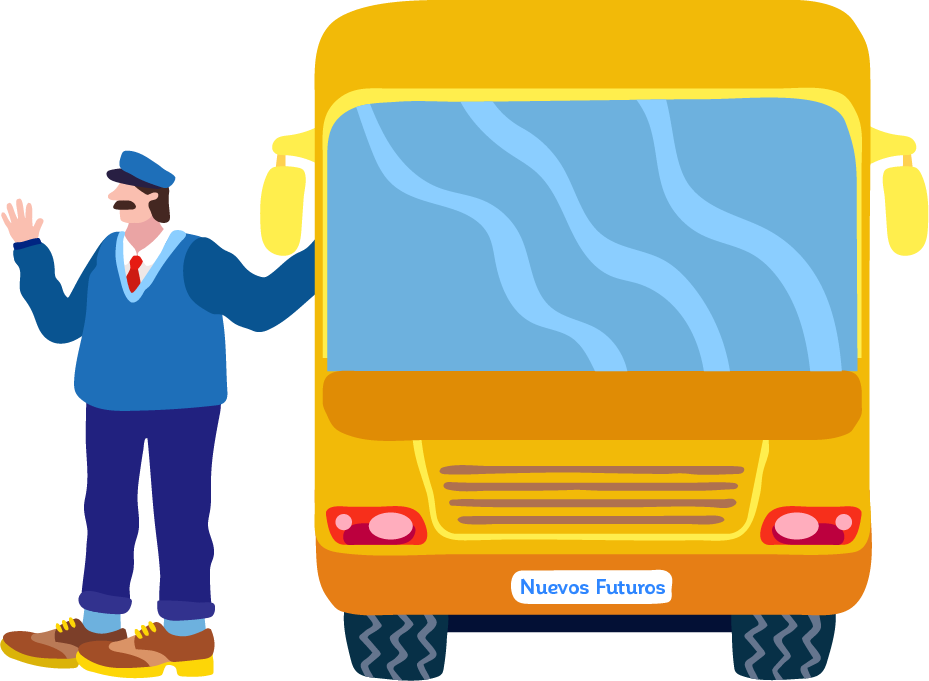 Nuevos futuros
Recomen-
daciones
32
Las recomendaciones que se 
muestran a continuación 
se clasificaron en 2:
Reco-
menda-
ciones
Síntesis de resultados  Fase Diagnóstico
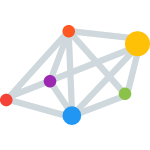 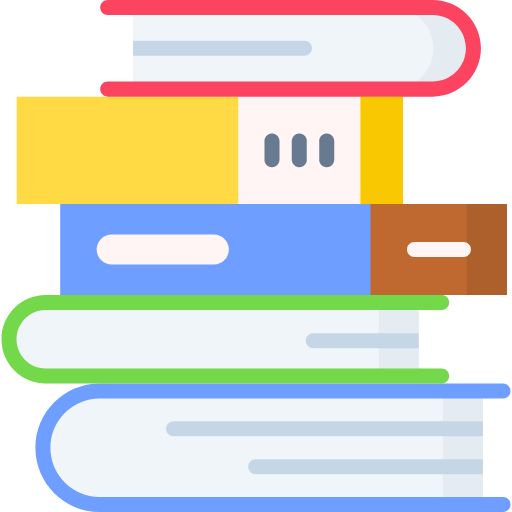 1
2
En relación al sistema
En relación a la formación
33
Recomendaciones
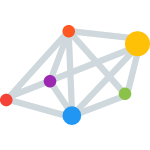 En relación al Sistema
Síntesis de resultados  Fase Diagnóstico
34
Atributos del sistema:
Unificado
Atributos 
del sistema 
de formación
Pertinente a los territorios
Mirada integral en el NNA
Basado en el enfoque de derechos 
y enfoque de género
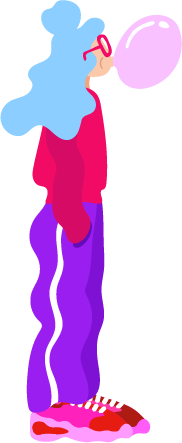 Síntesis de resultados  Fase Diagnóstico
Colaborativo
Promover el reconocimiento
Adaptable en el tiempo
De calidad
Replicable
35
Estrategia de involucramiento de actores:
1. Líderes
Actores prioritarios a quienes 
se debe mantener a bordo.Podrían servir de gran ayuda para movilizar a otros actores en favor del proyecto y también podrían facilitar la incorporación de otros actores. El objetivo con ellos debe ser construir alianzas sólidas.
Síntesis de resultados  Fase Diagnóstico
Poder/influencia
Interés
35
Estrategia de involucramiento de actores:
2. Visionarios
Actores que quieren apoyo para movilizarseLos clusters de este grupo enriquecen la oferta de capacitación para residencias. Por lo tanto, se debe trabajar fidelizando a estas organizaciones.
Síntesis de resultados  Fase Diagnóstico
Poder/influencia
Interés
37
Estrategia de involucramiento de actores:
3. Desafiantes
Actores que se deben mantener satisfechos
Pueden oponerse a los cambios y al proyecto. Apuntar a aumentar los niveles de interés en favor del proyecto. Esto requiere un determinado nivel de consolidación del proyecto para realizar un trabajo comunicacional y de alianzas apropiado.
Síntesis de resultados  Fase Diagnóstico
Poder/influencia
Interés
38
Estrategia de involucramiento de actores:
4. Jugadores de nicho
Actores a los que se deberá involucrar
Los esfuerzos deben estar orientados a incrementar el interés en el proyecto.
Síntesis de resultados  Fase Diagnóstico
Poder/influencia
Interés
39
Estrategia de involucramiento de actores:
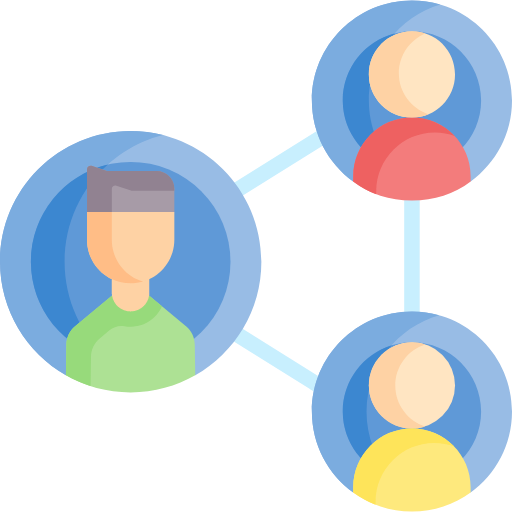 Hacer alianzas con actores clave
en los territorios
Se debe considerar la relevancia de la pertinencia territorial, actualmente se destaca la centralidad territorial de: Direcciones regionales de Sename, Residencias de mayores, Municipalidades y Universidades o CFT’s.
Síntesis de resultados  Fase Diagnóstico
En la estrategia de involucramiento de actores, 
es relevante considerar las relaciones y experiencias existentes en el nivel territorial, considerando esto, se recomienda:
Co-construir en base a la experiencia
Las experiencias de planes de formación en el nivel regional se deben tomar en cuenta en un proceso de diseño e implementación colaborativo en conjunto con las instituciones que ya han realizado un arduo trabajo en esta dirección, dándole legitimidad, valoración al sistema, así como compromiso y adherencia por parte de las organizaciones y las personas que las componen.
40
Sostenibilidad del sistema:
Constituirse como un sistema de formación continua
Formación progresiva
Elementos esenciales para asegurar la sostenibilidad del sistema de formación.
Destinado a todos los trabajadores del sistema
Presupuesto estable
Compromiso institucional
Alineación con la cultura organizacional
Síntesis de resultados  Fase Diagnóstico
Elementos organizacionales que sostienen la formación
Transferencia del aprendizaje al lugar de trabajo
Acompañamiento en el lugar de trabajo
Mecanismo de exigibilidad
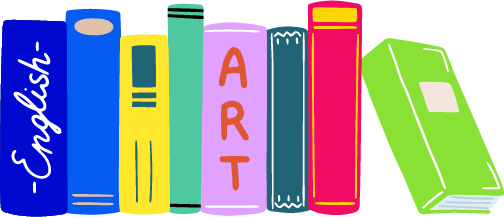 Instalado en la política pública
41
Contexto que sostiene el sistema:
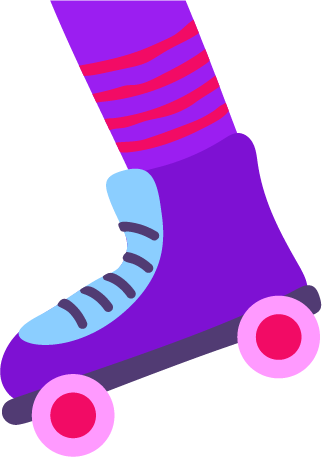 Compromiso del contexto
Integración de diversidad
Desarrollo de la fuerza laboral
Atracción, reclutamiento
 y selección
Inducción
Cultura y clima organizacional
Compromiso y retención
Síntesis de resultados  Fase Diagnóstico
La formación y capacitación a los/as trabajadores/as se sostiene dentro 
de un contexto más amplio, que requiere de la intervención de otros componentes de la organización.
Desarrollo y formación 
Liderazgo
Supervisión
Carga de trabajo
Condiciones y beneficios
Apoyos en la práctica
42
Recomendaciones
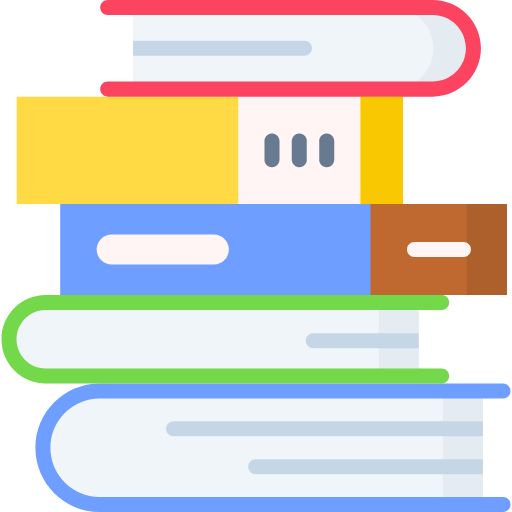 En relación a
la Formación
Síntesis de resultados  Fase Diagnóstico
43
Las instancias o procesos de aprendizajes que se articulen por medio del sistema 
de formación para los trabajadores 
de las residencias deben basarse en metodologías de enseñanza centradas 
en aprendizaje de adultos, para lograr efectividad en la capacitación; mayor transferencia de lo aprendido al puesto 
de trabajo, mejorando el desempeño laboral de los trabajadores, y generando resultados e impactos visibles en los NNA.
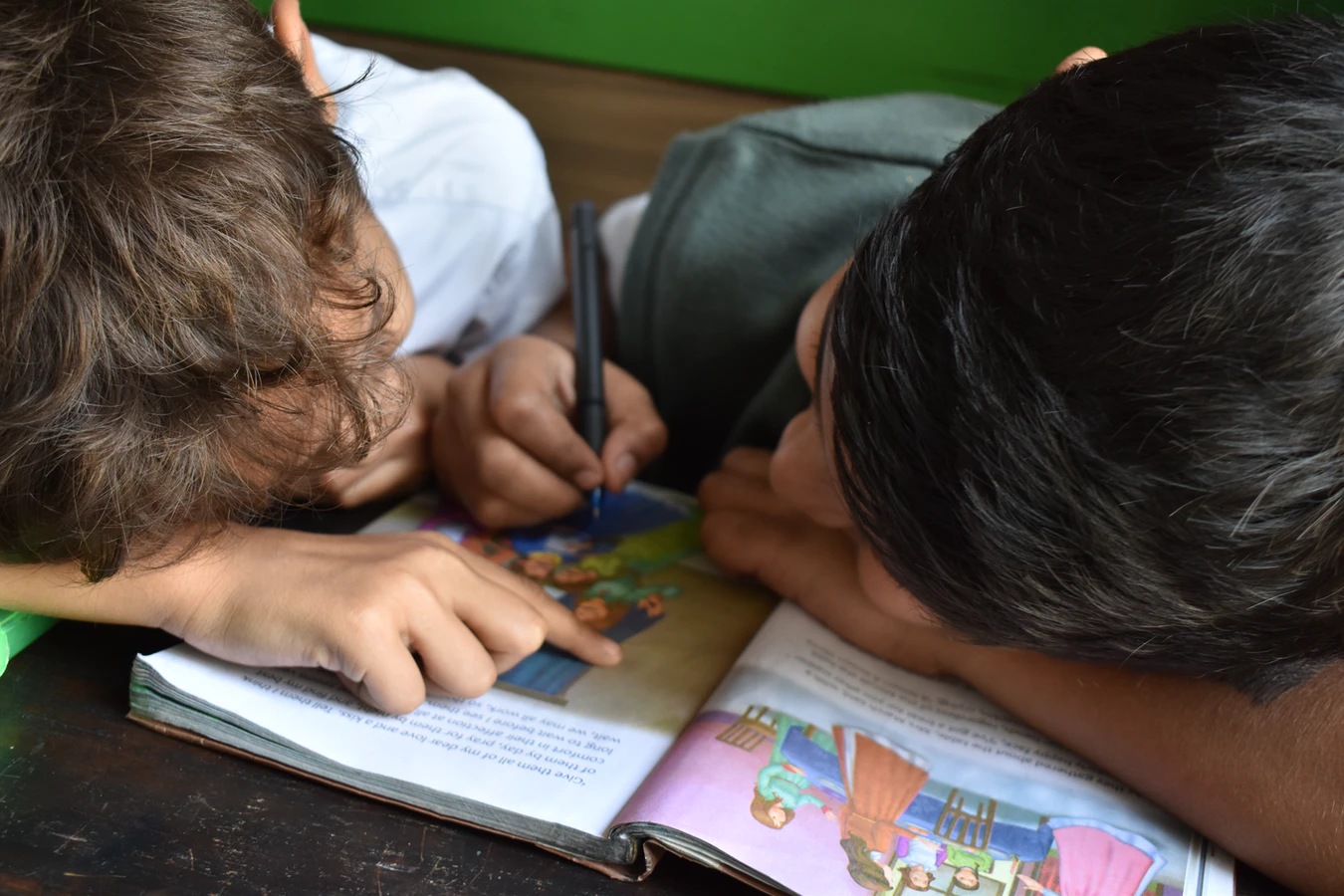 Síntesis de resultados  Fase Diagnóstico
44
Metodologías de enseñanza y aprendizaje:
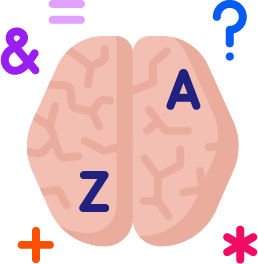 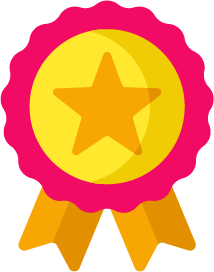 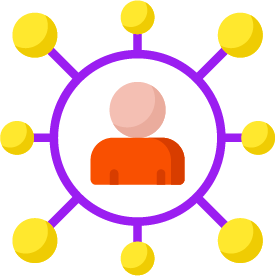 1
2
3
Centrarse
en las personas
Fomentar un aprendizaje reflexivo y acompañado
Entregar reconocimiento
45
Metodologías de enseñanza y aprendizaje:
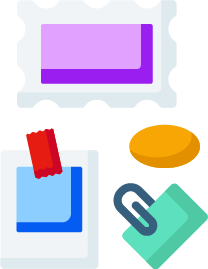 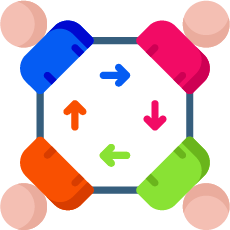 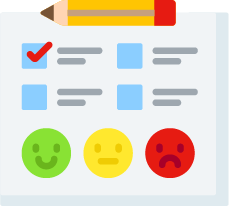 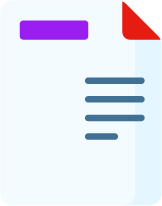 4
5
6
7
3
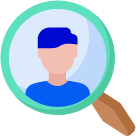 Potenciar el aprendizaje experiencial
y práctico
Favorecer el aprendizaje colectivo
Evaluar los resultados
Perfil del capacitador
14
Modelo organizacional de trabajo:
El modelo organizacional de trabajo de acogimiento residencial que se elija debe guiar la definición de temáticas en las siguientes dimensiones:
Más que instancias
de capacitación aisladas, 
se recomienda elegir un modelo organizacional 
de trabajo en cuidado alternativo residencial que promueva una transformación conjunta de los equipos y organización: como CARE, ARC, Sanctuary, TARGET, entre otros.
Síntesis de resultados  Fase Diagnóstico
Trabajo con grupos 
en residencialidad
Contexto de trabajo
Comprensión 
y abordaje con niños/as y familias
Equipo de trabajo
 y organización
46
Competencias transversales:
Actitudes 
Disposición o postura frente a la ejecución de una función laboral. (Priorizadas por los usuarios)
Síntesis de resultados  Fase Diagnóstico
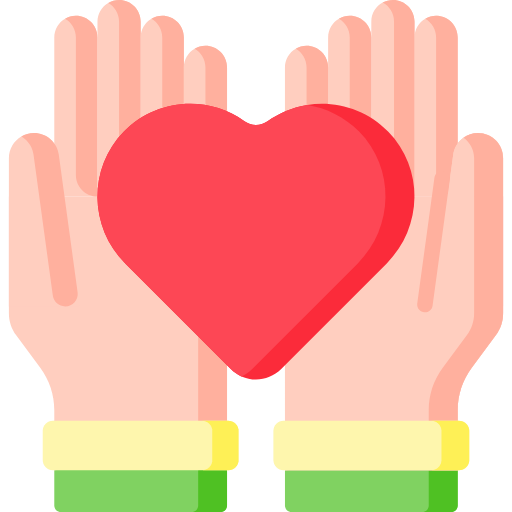 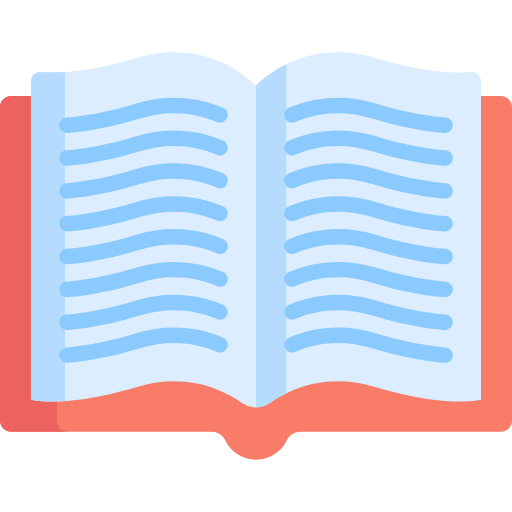 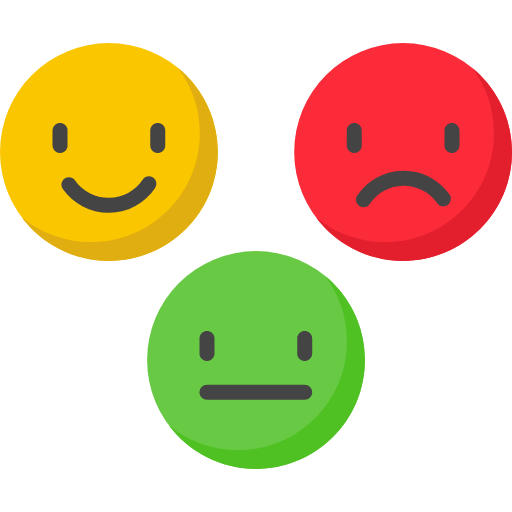 2.
Vocación y compromiso
1.
Amor y cariño
3.Empatía
Leer las emociones, comprenderlas y poder sintonizar con ellas.
47
Competencias transversales:
Conocimientos y habilidades  
Conjunto de saberes y capacidades para ejecutar una función laboral.(Priorizadas por los usuarios)
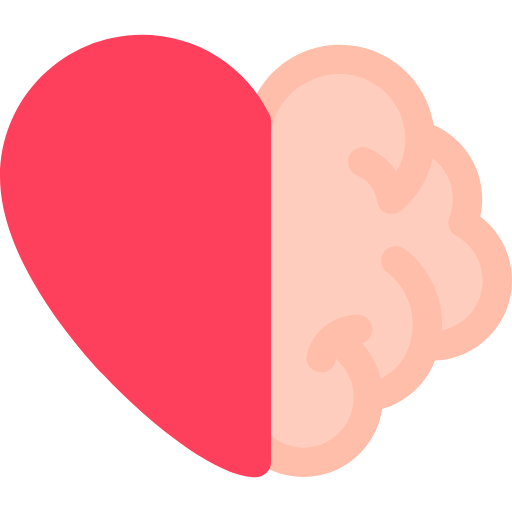 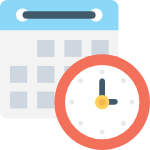 Síntesis de resultados  Fase Diagnóstico
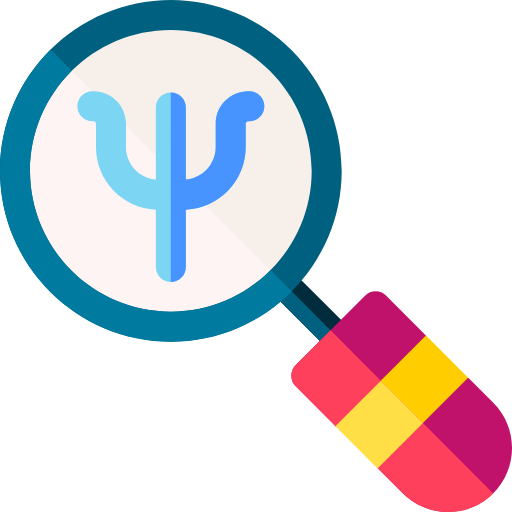 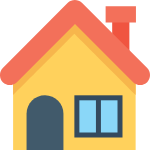 2.
1.
3.
4.
Herramientas de cuidado de equipos, conocimiento y reflexión personal, cómo propiciar la salud psicosocial
Preparación para la vida independiente
Capacidad para anticiparse a situaciones 
y planificar de acuerdo a esto
Apego y estimulación
48
Competencias transversales:
Conocimientos y habilidades  
Conjunto de saberes y capacidades para ejecutar una función laboral.(Priorizadas por los usuarios)
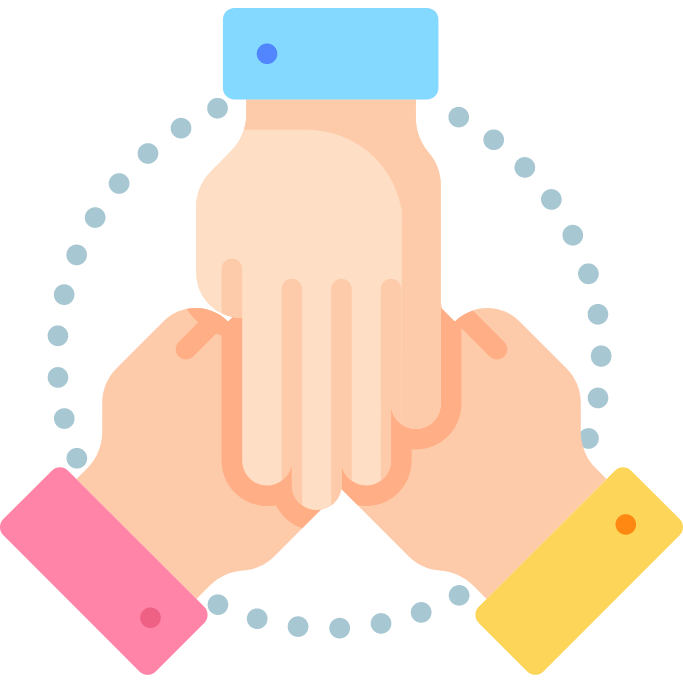 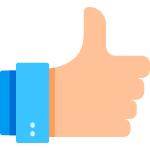 Síntesis de resultados  Fase Diagnóstico
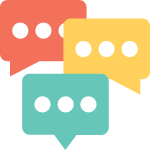 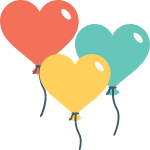 6.
5.
7.
8.
Vínculos significativos con los NNA, cotidianeidad y pedagogía social
Herramientas de apoyo y soporte en la función: retroalimentación, acompañamiento
Comunicación asertiva 
y efectiva
Trabajo en equipo: compartir buenas prácticas, promoción de buen ambiente, colaboración y aprendizaje entre pares
49
Equipo de trabajo


Magdalena Quiroga (Sename)
magdalena.quiroga@sename.cl

Paulina Fernández (sociedad civil)
paulina.fernandez@aldeasinfantiles.cl

Carolina Velasco (PUC)
mvelascoh@uc.cl

Fernanda Pérez (Bci)
fernanda.perez@bci.cl
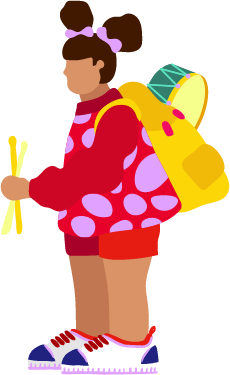 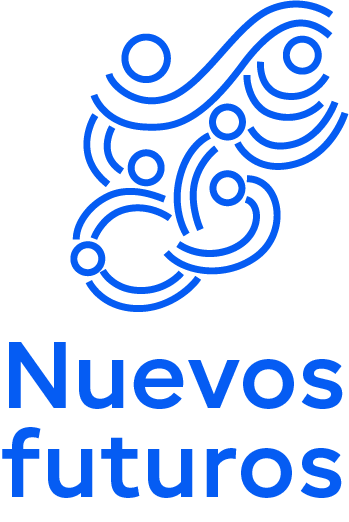 Síntesis de resultados
Fase diagnóstico
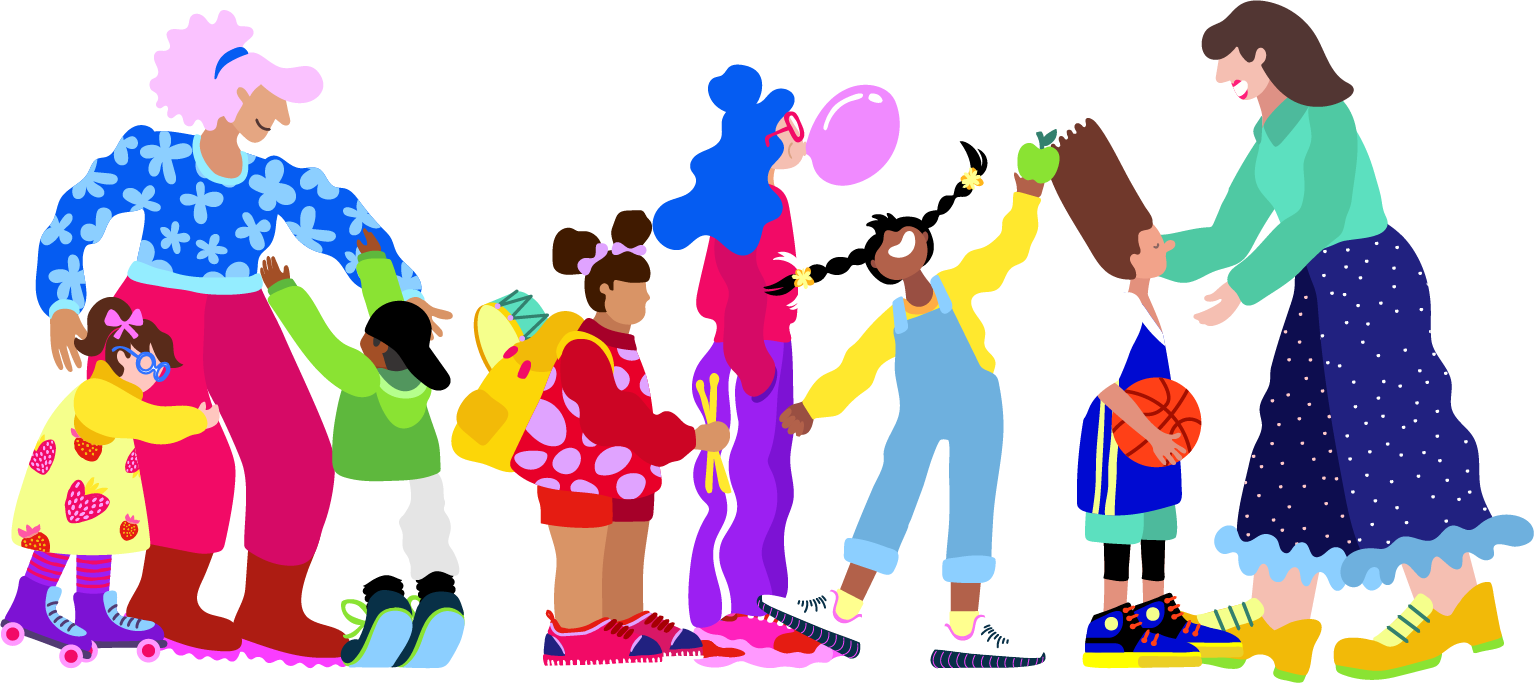 Mayo 2020